Welkom Havo/vwo 3.
Agenda:
Nabespreken 4.1B
Maken 4.1C  en 4.2B
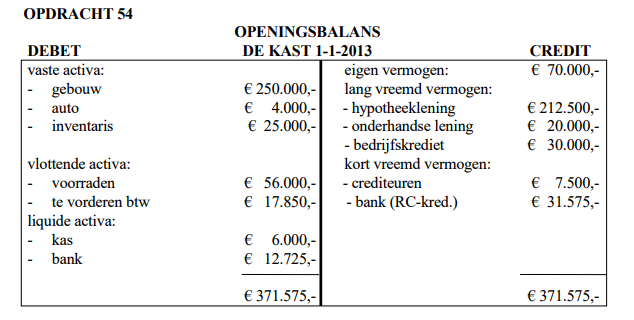 Debet of actiefzijde
De zijde waarop je bezittingen staan.
Vaste activa:
Spullen die langer dan 1 jaar mee gaan
Let op! Deze verliezen na verloop van tijd hun waarde  afschrijven (boekhoudkundig rekening houden met de waardevermindering)
Vlottende activa:
Spullen die minder dan 1 jaar mee gaan
Denk aan: voorraad. Debiteuren (mensen waaraan je spullen hebt verkocht die jou nog moeten betalen).
Liquide activa:
Waarmee we kunnen betalen, kas/bank.
Credit of de passief zijde.
De zijde waarop je schulden staan.
Eigen vermogen:
Geld wat je zelf in de onderneming hebt gestopt, is eigenlijk een schuld aan jezelf
Lang vreemd vermogen:
Leningen met een looptijd langer dan een jaar
Voorbeeld: hypothecaire lening (lening voor je huis)
Kort vreemd vermogen:
Schulden korter dan een jaar.
Voorbeeld: crediteuren, (je hebt al spullen gekregen, maar je moet er nog voor betalen)
4.1B passiefzijde
1a:Via het eigen vermogen (zelf geld in de onderneming stoppen)
Via lang vreemd vermogen (leningen met lange looptijd)
Via kort vreemd vermogen (leningen met korte looptijd)
1b: eigen vermogen is een schuld aan jezelf (betaal je geen rente over), vreemd vermogen is een schuld aan andere (betaal je vaak wel rente over)
1c: dat betekend dat je dan geen eigen vermogen hebt, dat al je vermogen geleend geld is.
2A: kort B: lang: C: kort D: lang E: afhankelijk van wanneer je het aflost kort of lang.
3a:EV = 75.000, hypothecaire lening: 250.000, geen kort vreemd vermogen, totaal vermogen 325.000
3b: gedeelte wat hij zelf heeft gebruikt = 75.000
3c: 10 jaar afgelost, 10*12 = 120x afgelost = 120 * 1000 = 120.000 = vreemd vermogen = 250.000 – 120.000 = 130.000
4.1B passiefzijde
3c: 10 jaar afgelost, 10*12 = 120x afgelost = 120 * 1000 = 120.000 = vreemd vermogen = 250.000 – 120.000 = 130.000
Daarentegen de woning = 325.000 waard
Dat betekend dat: 325.000 – 130.000 = 195.000 eigen vermogen.
Balansmutaties.
Veranderingen op de balans omdat er financiële feiten plaatsvinden. 
In bron 4 zien we enkele voorbeelden: laten we die even langs lopen.
Let op! De balans is altijd in balans!, zelf na een mutatie. Is die niet in balans gaat er iets niet goed.
We kopen een fiets voor onze onderneming voor 500 euro vanaf onze bankrekening.
Debet								Credit
Bank -500
Fiets +500
We lossen 500 euro af per bank van onze lening.
Debet								Credit
Bank -500							lening -500
We verkopen ons bedrijfsgebouw voor 400.000 euro, daarmee lossen we de hypothecaire lening van 375.000 af en de rest storten we in onze kas.
Debet								Credit
Gebouw -400.000				hypothecaire lening -375.000
Kas + 25.000
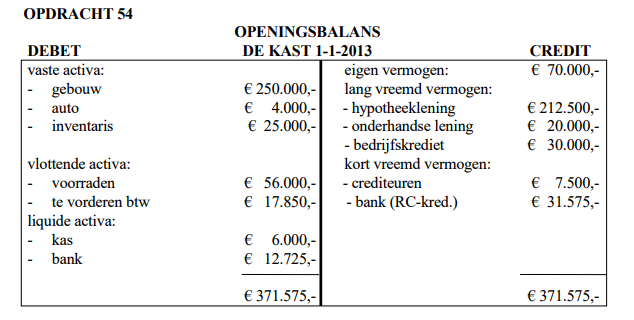 Bedenk een financieel feit, en de verandering die daarbij hoort op deze balans. Schrijf deze op in je schrift. Ik loop langs, over 5/7 minuten bespreken we de mooiste/leukste/moeilijkste klassikaal.
Maak de opgaves van 4.1C
Maak de opgaves van 4.1C de balans in evenwicht. 
Lees de bijbehorende theorie
Hiervoor 15-20 minuten de tijd.
eerder klaar?
Start met lezen en maken 4.2B, deze paragraaf is het huiswerk.
13
9
10
8
5
6
7
4
3
1
2
12
15
14
11
20
18
17
16
19
1A: Bank -2000, kopiermachine + 2000, passiva veranderd er niks.
1B: vrachtwagen -50.000, bank debet kant + 30.000 bank creditkant +20.000
1C: Debiteuren -5000, hypothecaire lening -5000
2a
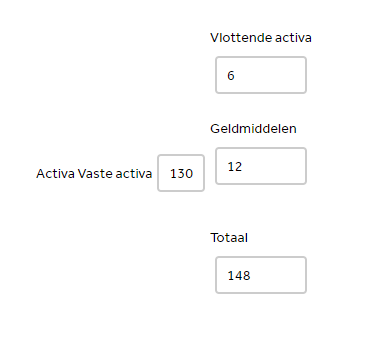 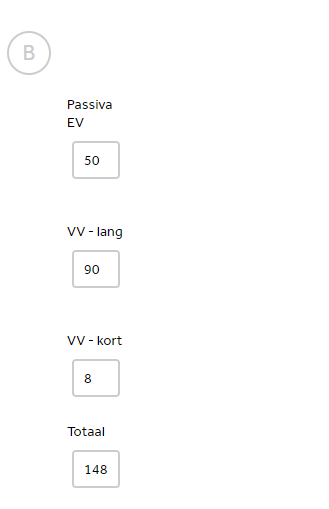 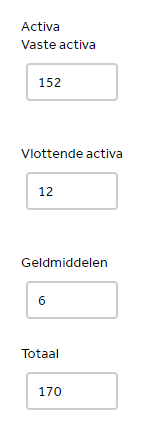 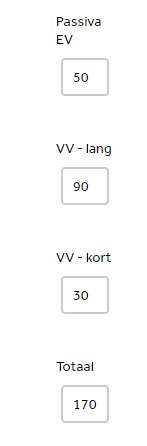 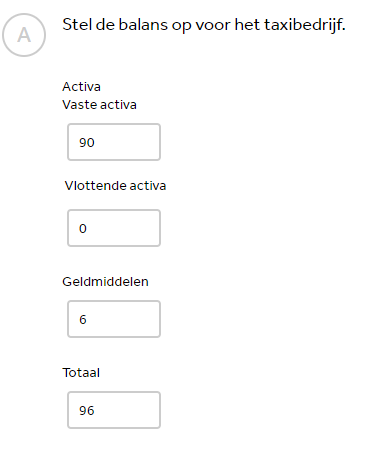 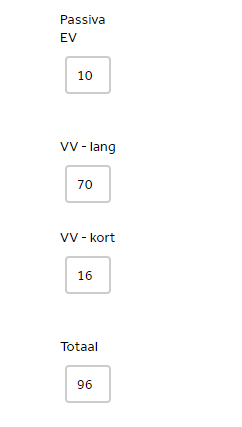 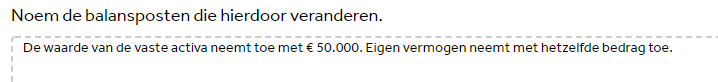 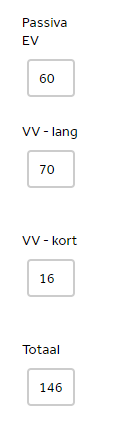 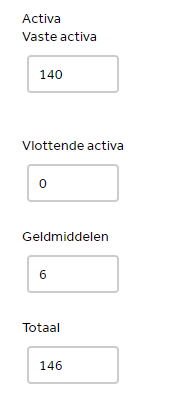